Centrum jazykového vzděláváníLanguage Centre
VZNIK A ČINNOST
CJV bylo zřízeno rozhodnutím Akademického senátu Fakulty humanitních studií na návrh děkanky ke dni 1. 9. 2013 transformací Ústavu anglistiky a amerikanistiky a Ústavu jazyků.

Rozvíjíme na celouniverzitní úrovni znalosti odborného jazyka a akademických dovedností ve vybraných světových jazycích: angličtině, francouzštině, ruštině, němčině a španělštině.
Standardizace výuky cizích jazyků v univerzitním prostředí
Výuka jazyků pro odborné a akademické účely
Překlad ve vícejazyčném univerzitním prostředí
Využití e-learningu při studiu cizích jazyků
Celoživotní vzdělávání v univerzitním prostředí
Garantujeme profesně orientovanou výuku angličtiny na fakultách: FaME, FMK, FT, FAI, FHS
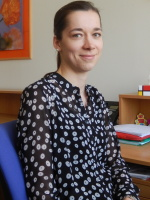 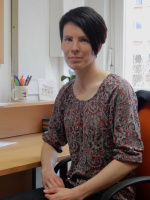 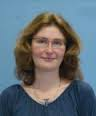 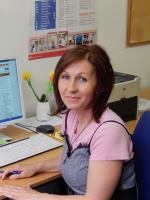 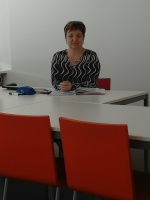 Na učení není nikdy pozdě
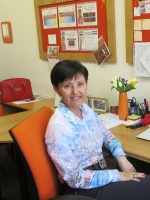 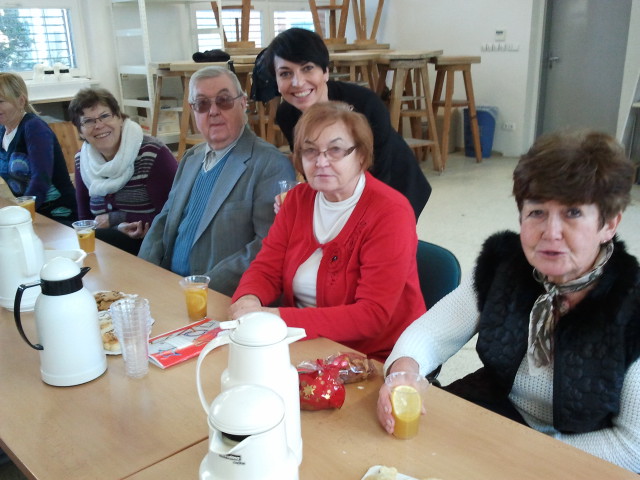 .
.
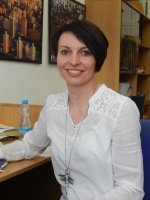 Kurzy anglického jazykaU3V
Senioři zpátky v lavicích aneb výuka angličtiny na U3V ve ZlíněEva Chmelařová
…Myšlenku otevřít kurz angličtiny pro seniory jsem nosila v hlavě již dlouho, ale neměla jsem prostor kurz tohoto typu uskutečnit. Reálné obrysy dostal až díky spolupráci Centra jazykového vzdělávání na Fakultě humanitních studií a Univerzity třetí věku Univerzity Tomáše Bati ve Zlíně….
Doufám, že budu studentem až do konce života
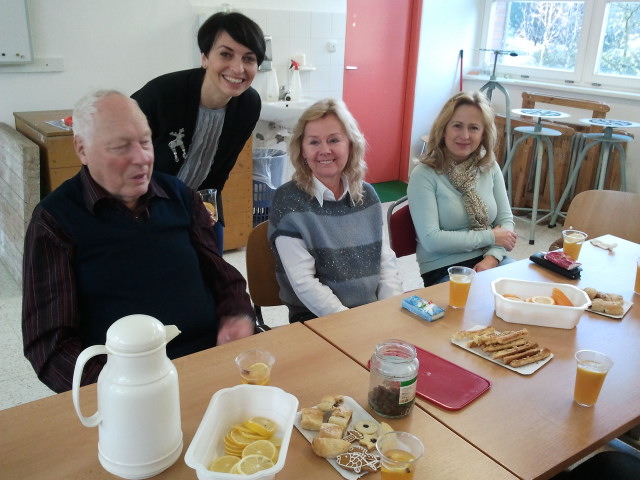 Cizí jazyk nám nenabízí pouze jiná slova, ale jiný svět
Kurzy ruského jazyka ve spolupráci s referátem pro mezinárodní vztahyKurzy anglického jazyka podporované  Workshopy pro učitele německého jazyka ze ZŠ a SŠ  ve spolupráci
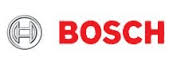 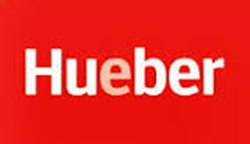 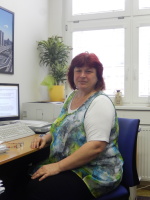 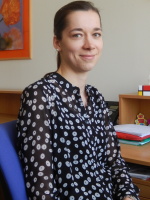 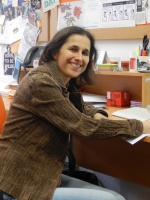 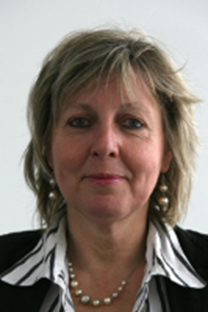 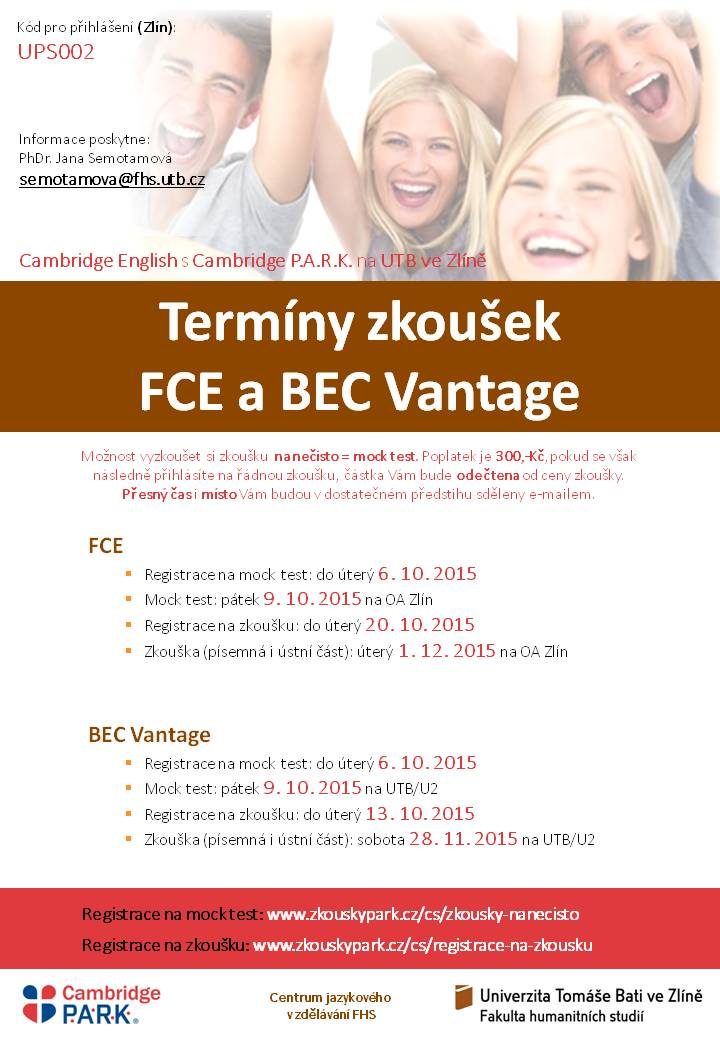 Kurzy anglického jazyka pro studenty UTB
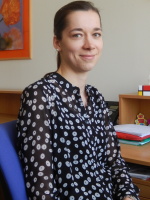 Kurz angličtiny pro studenty UTB vyjíždějící v LS na studijní pobyt Erasmus+
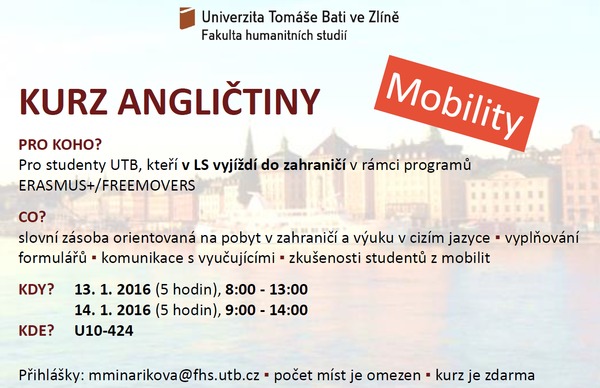 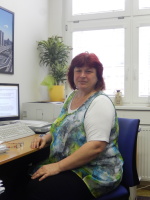 „Co slyším, to zapomenu. Co vidím, si pamatuji. Co si vyzkouším, tomu rozumím”.Junior univerzita – angličtina hrou
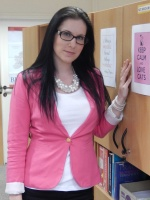 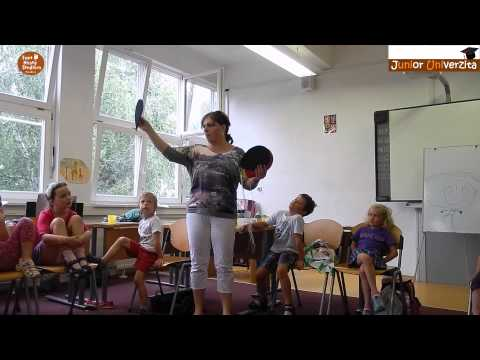 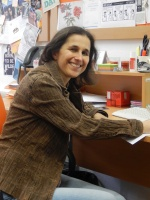 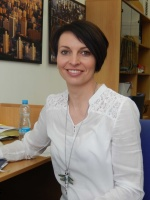 „Nikdy nedostanete druhou šanci udělat dobrý první dojem“
Čemukoli se učíš, učíš se pro sebe
Mgr. Magda Zálešáková Řád akademických palem francouzské vyznamenání za zásluhy ve vzdělání, vědě a kultuře
Jasný koncept * pozitivní přístup * pracovití lidé
Kurzy anglického jazyka pro U3V
Kurzy ruštiny a angličtiny ve spolupráci s referátem pro mezinárodní vztahy 
Přípravné kurzy na Cambridge zkoušky
Placené jazykové kurzy organizované CJV 	
Překlady: karty předmětů, webové stránky, projekty, publikační činnost
Konzultační činnost: vedení a oponování bakalářských prací, názvy bakalářských prací, motivační dopisy, CV aj.
Junior univerzita – angličtina formou hry	
Spolupráce na projektech s ÚŠP Projekt MŠMT  „Od začátečníka k mentorovi“ 
Vzdělávání zaměstnanců v anglickém jazyce	
Spolupráce na překladu nových projektů 	
Vývoj a tvorba cizojazyčných  studijních materiálů  v Moodle			
 VI. ročník Show-off/ Zeig dich 	
Propagace pracoviště a univerzity formou publikační činnosti
Vybudování prestižního pracoviště, které přispěje k internacionalizaci UTB a uplatnění absolventů univerzity na pracovním trhu. 

Zajistit potenciál kvalifikovaných a motivovaných pracovníků, ochotných sdílet, podporovat a rozvíjet hodnoty pracoviště a univerzity. 

Schopnost dlouhodobě uspokojovat požadavky jazykového trhu ve Zlínském regionu.
Děkuji za pozornost